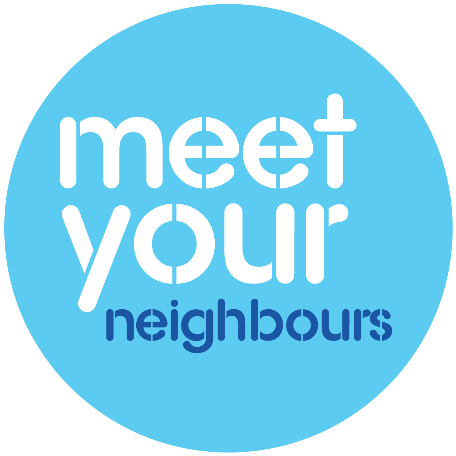 Meet Your Neighbours toolkit 
Resilience Planning
As a community, do we:

have a strong sense of belonging?

understand the hazards that might threaten us and their impacts?

have multiple channels for information within the building?

have well-rehearsed warning systems in place to all residents including the vulnerable?

have measures in place in case of an emergency ?

have support to our psychosocial wellbeing and development?
Social connections
Building and infrastructure resilience
HOW RESILIENT IS
[your apartment name]?
Responsiveness to emergencies
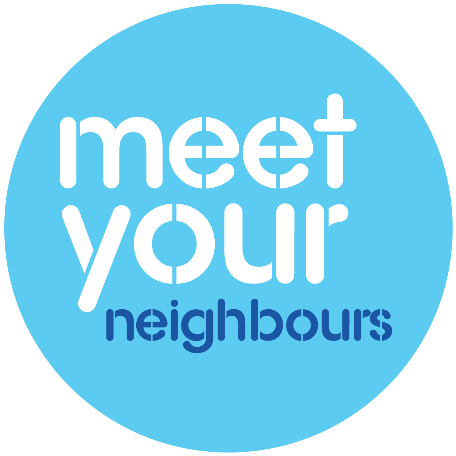 Meet Your Neighbours toolkit 
Resilience Planning
With an emergency in mind:

Locate and write down any potential risks, what works well, what doesn’t
Main pedestrian and 
vehicle entrance
Entrance to apartment block 
and lobby
INSERT IMAGE
INSERT IMAGE
Common area
Apartment corridors 
(lift and stairs)
INSERT IMAGE
INSERT IMAGE